Государственное учреждение образования 
«Средняя школа № 3 г. Волковыска»
ЭТО…
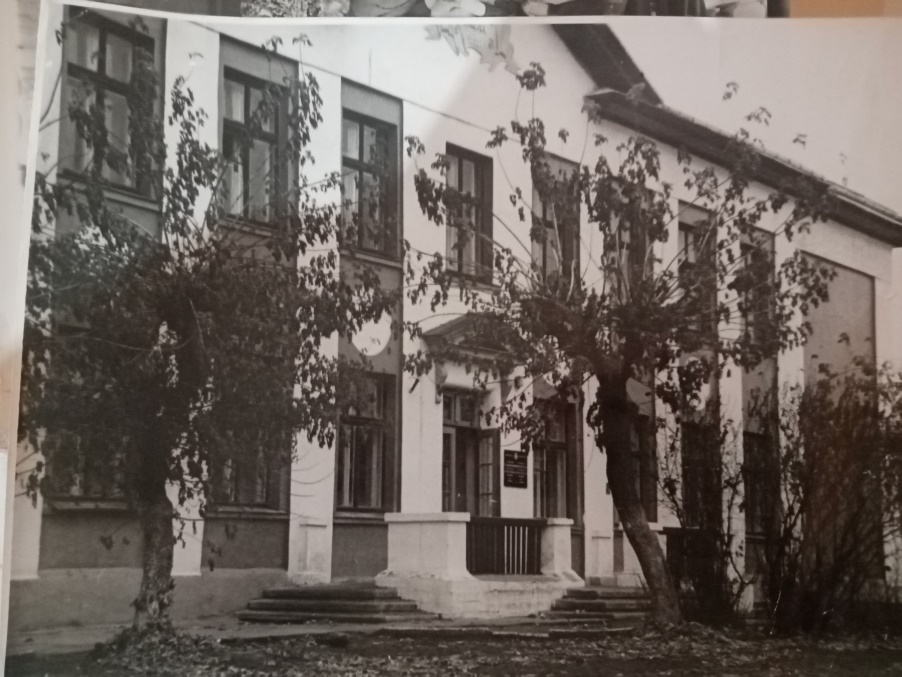 учреждение с многолетней историей
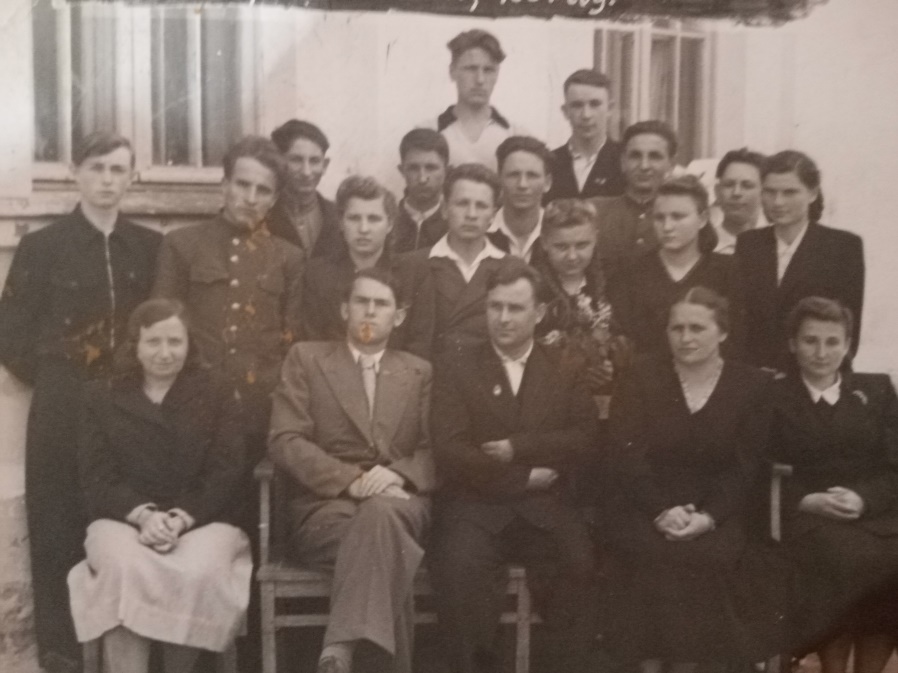 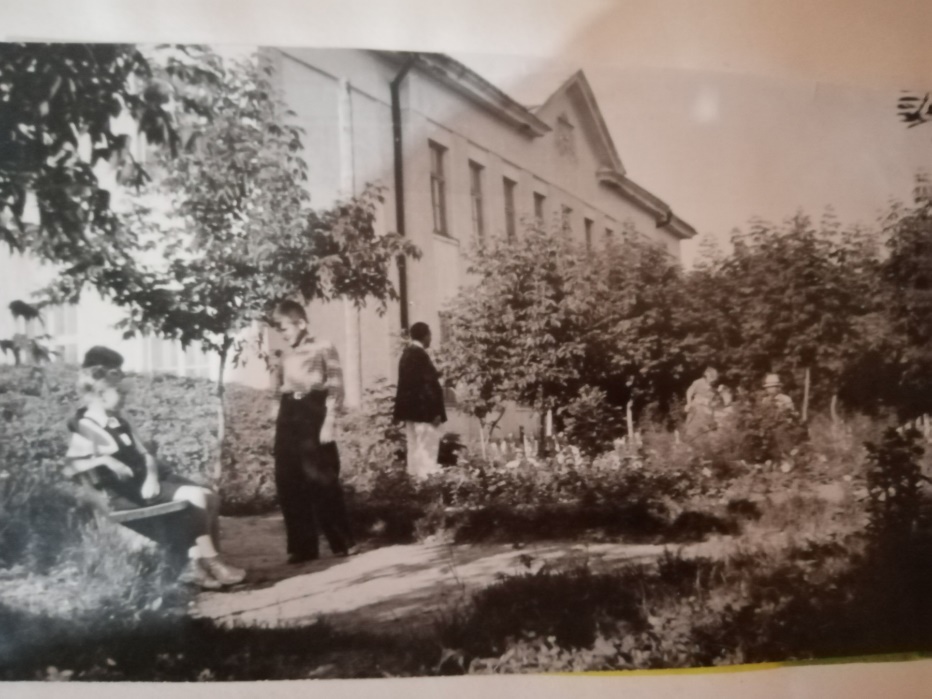 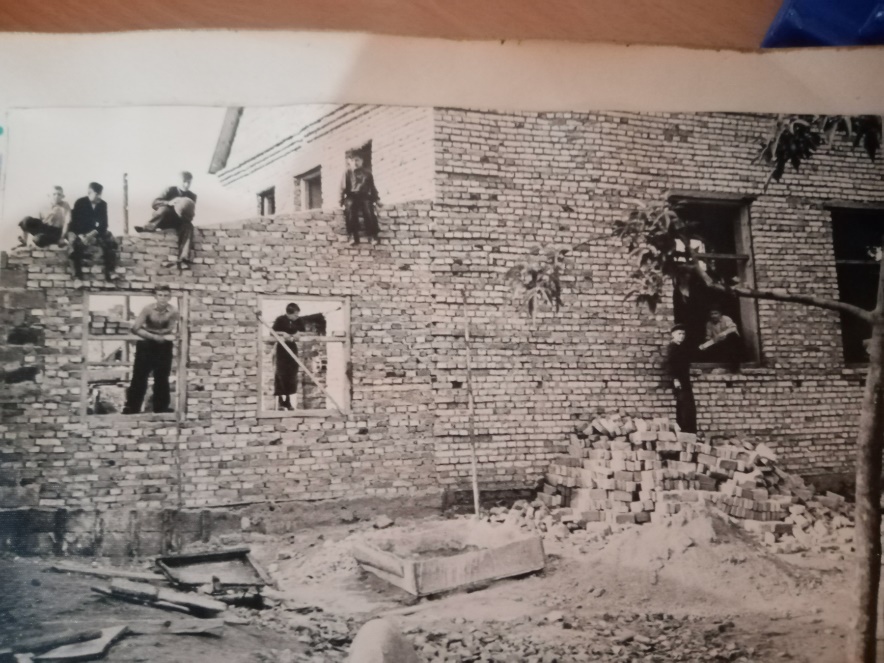 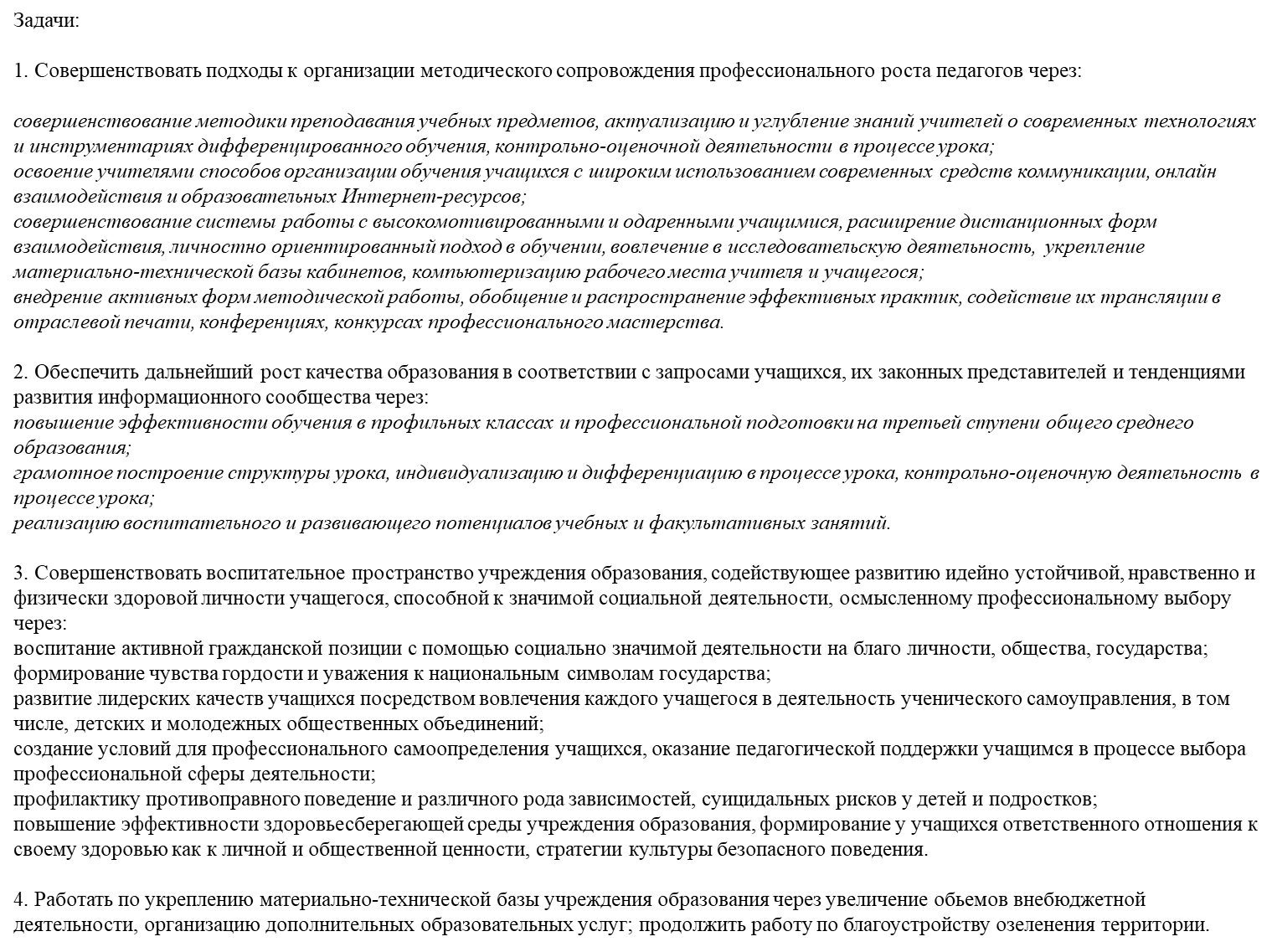 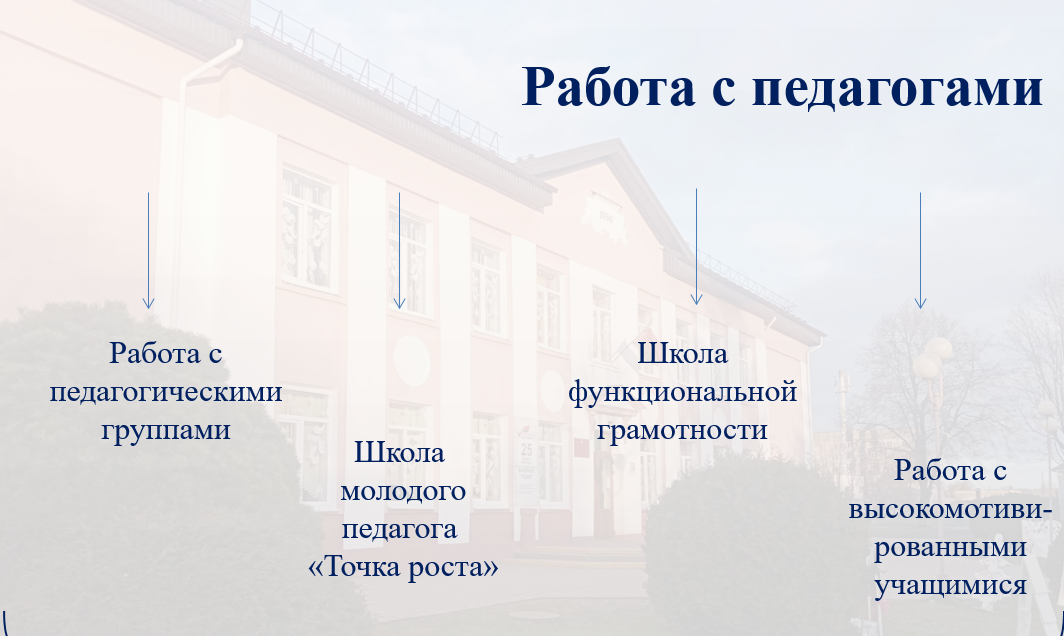 «Инноватор» - группа опытных наставников,  которые готовы оказать помощь педагогам
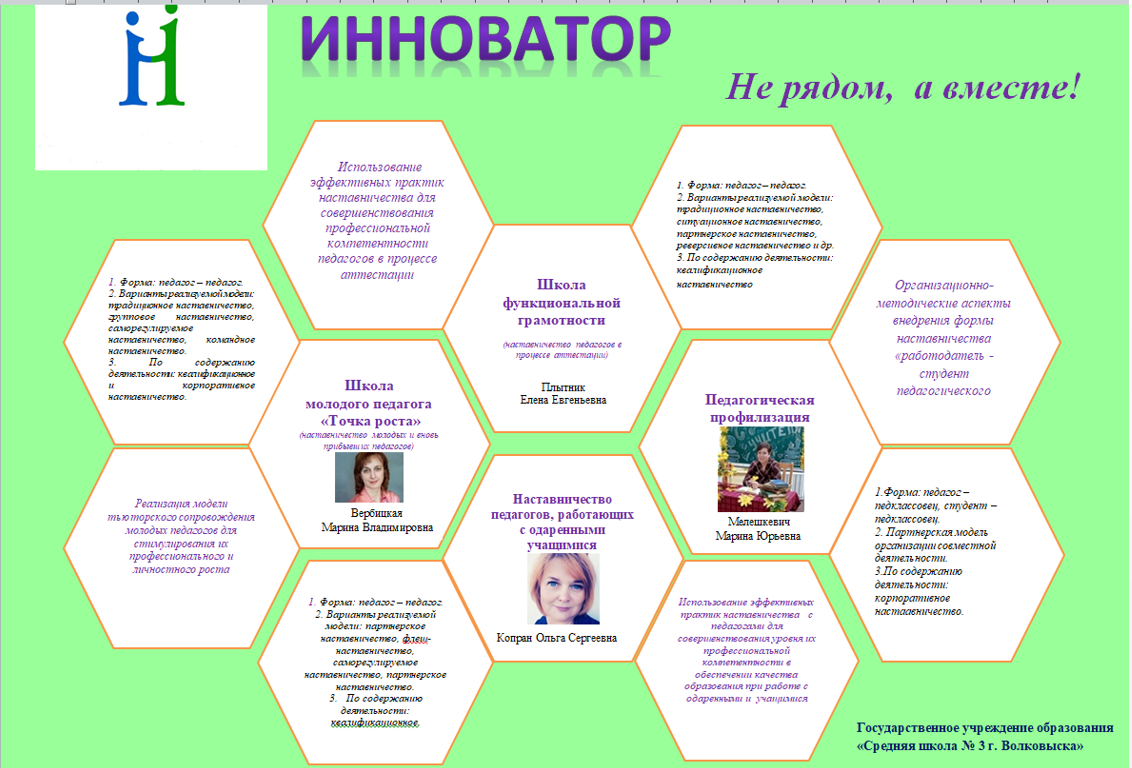 опытные педагоги
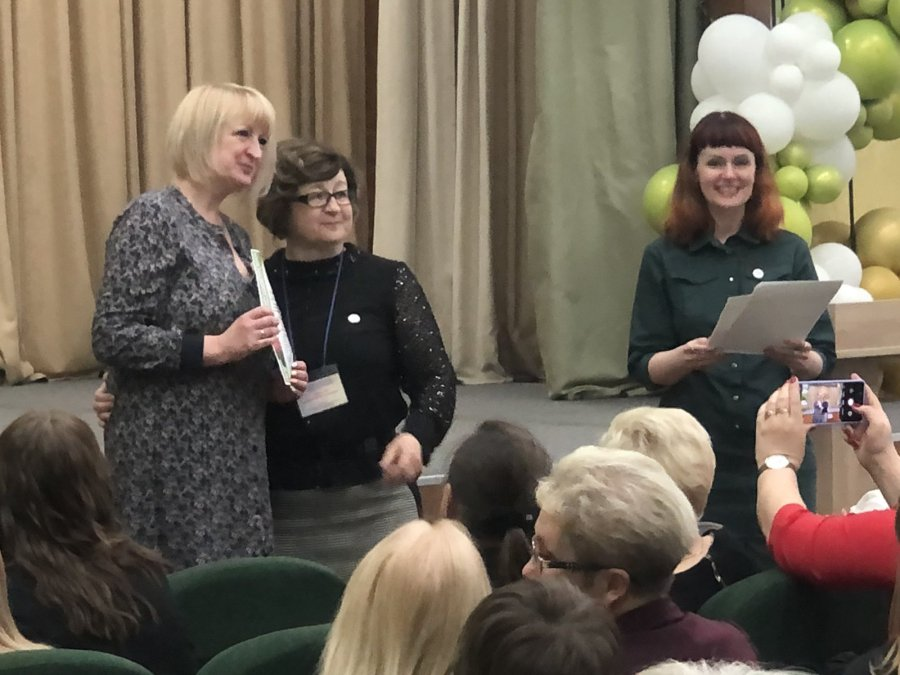 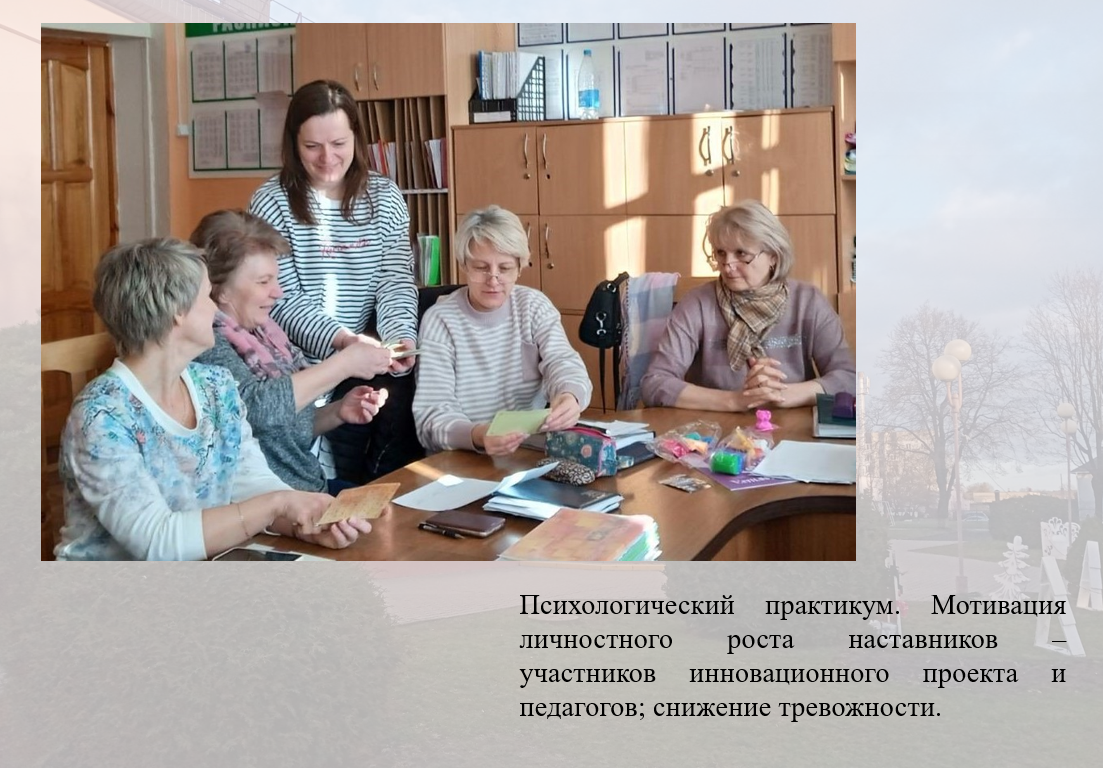 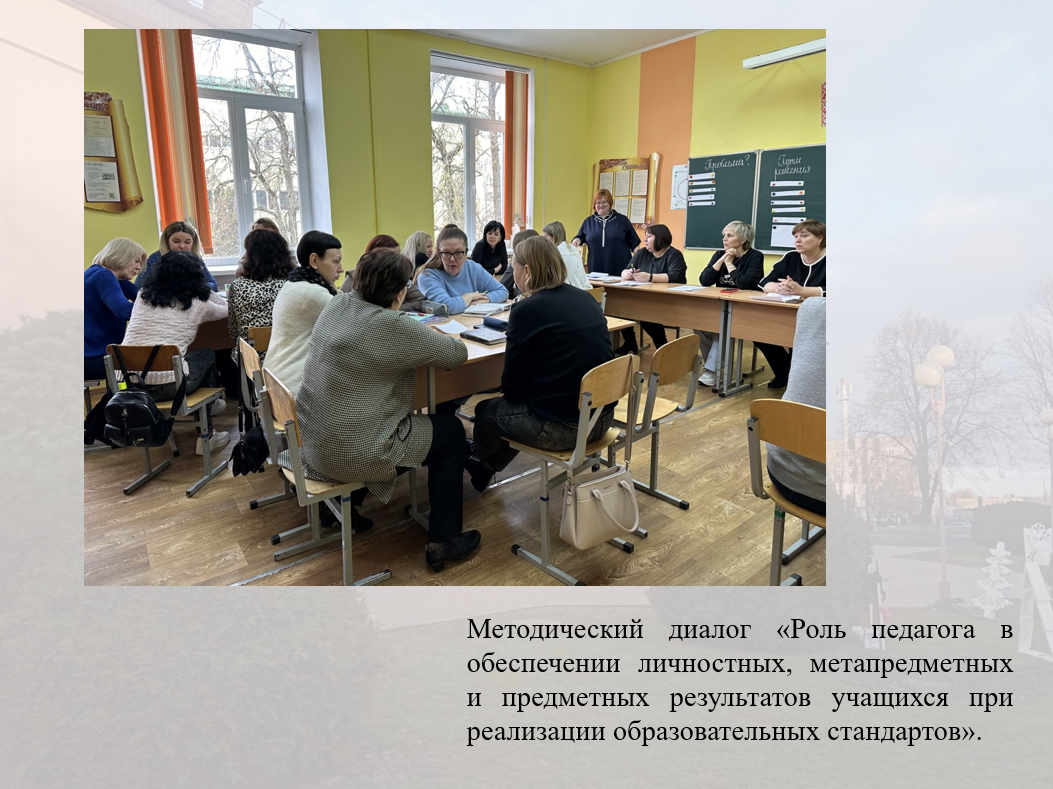 интересная жизнь
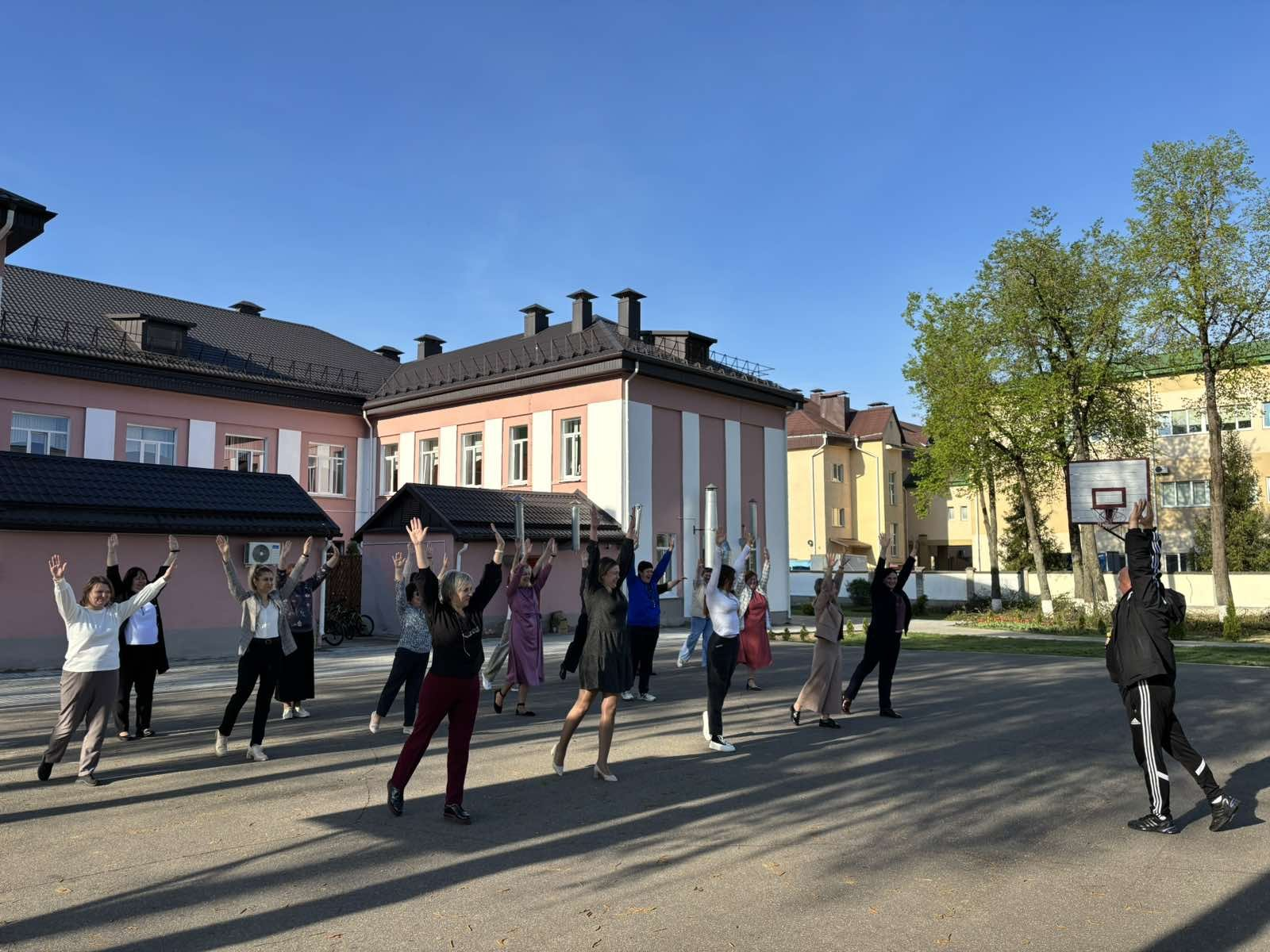 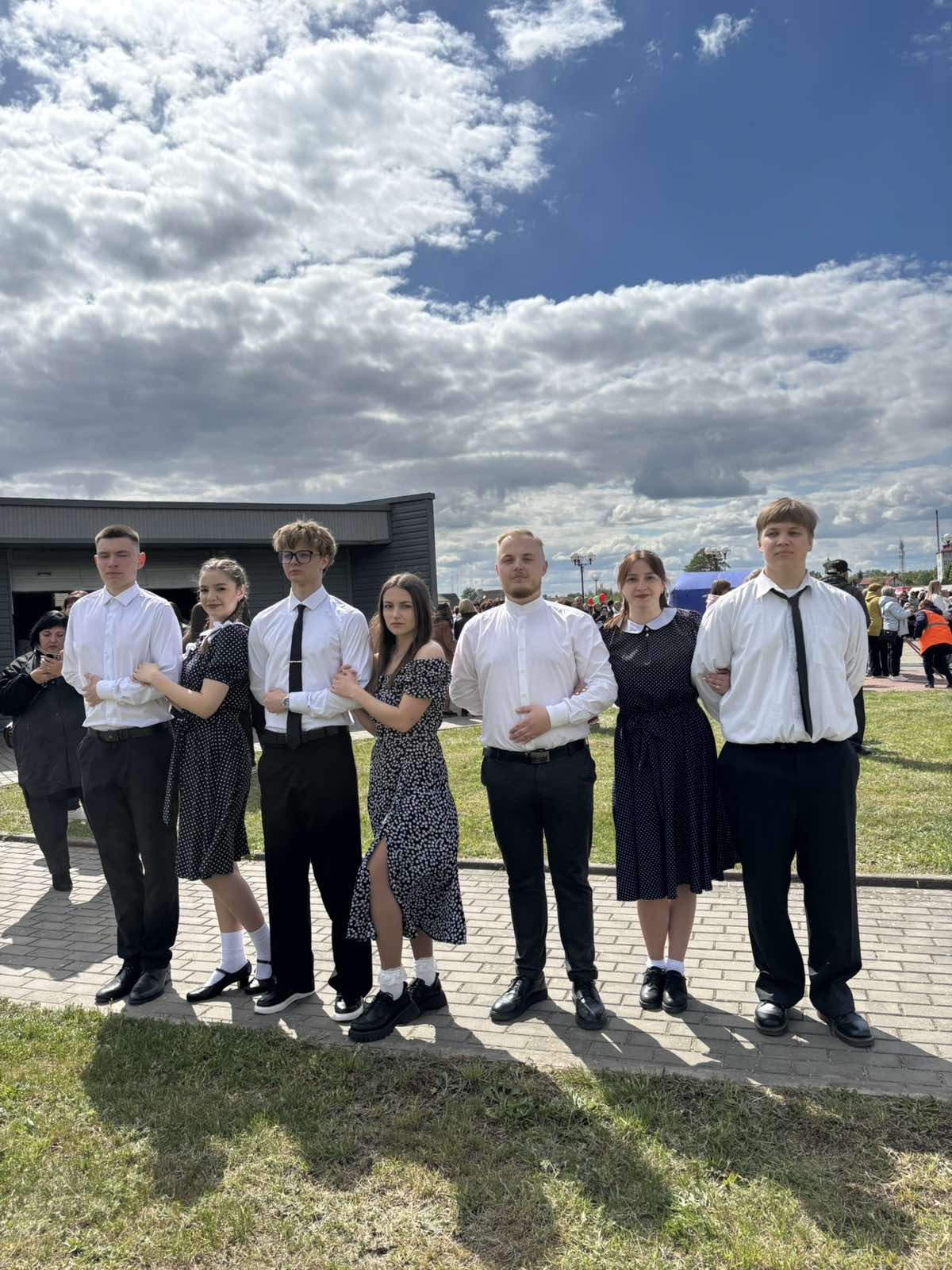 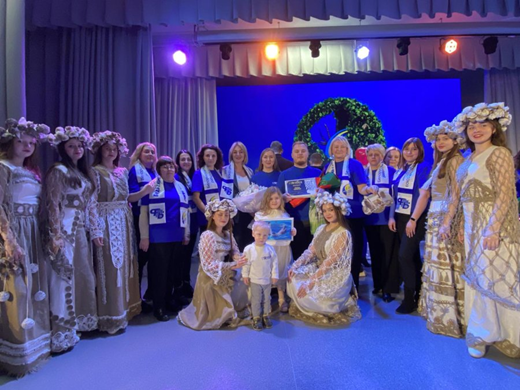 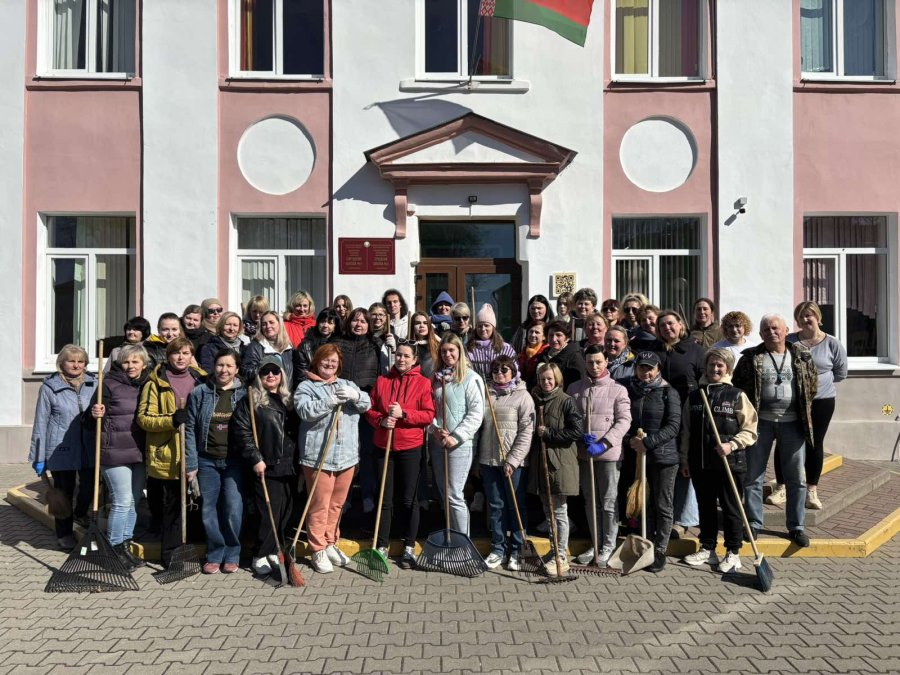 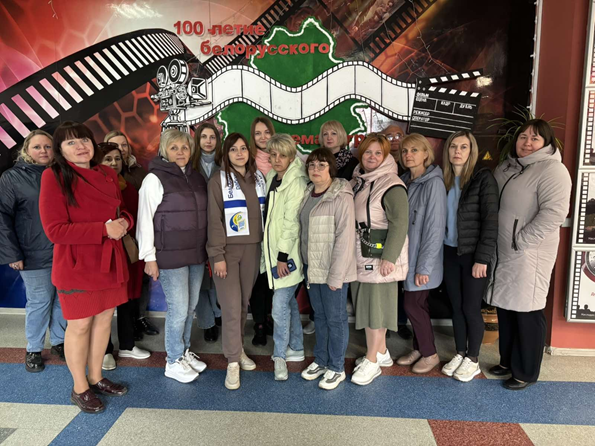 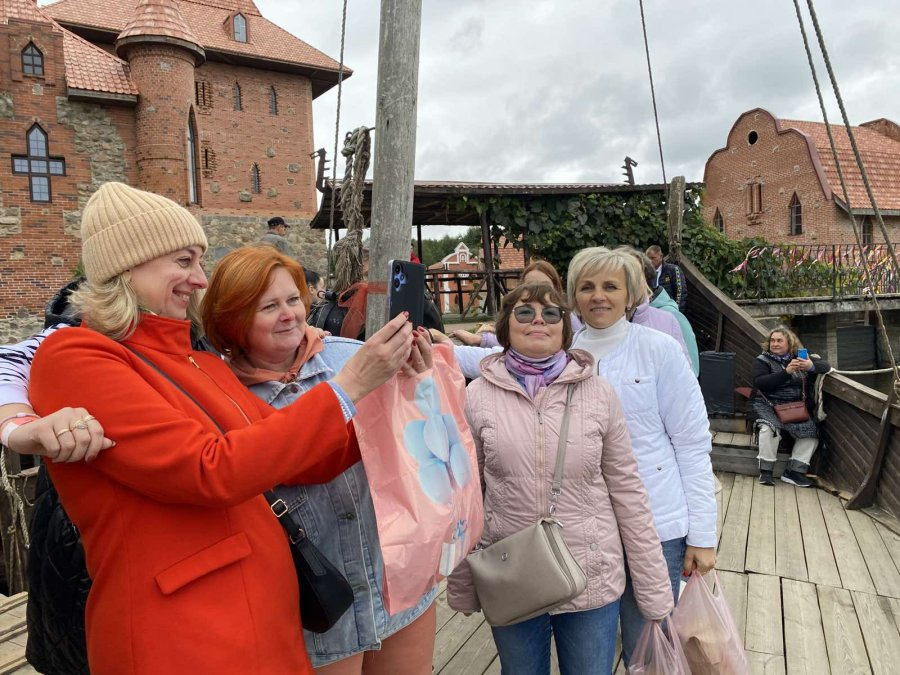 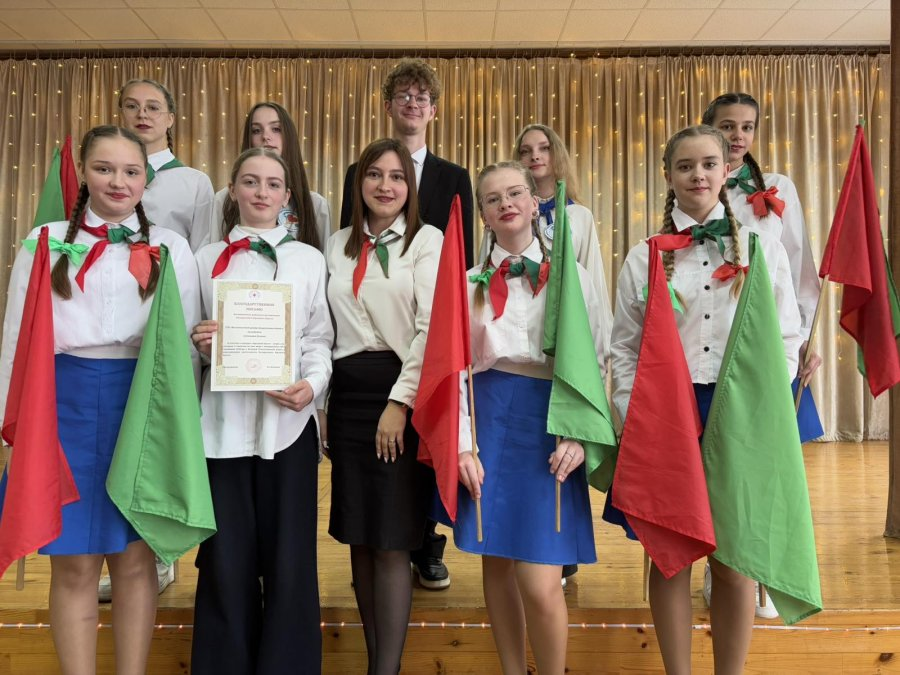 вечные открытия
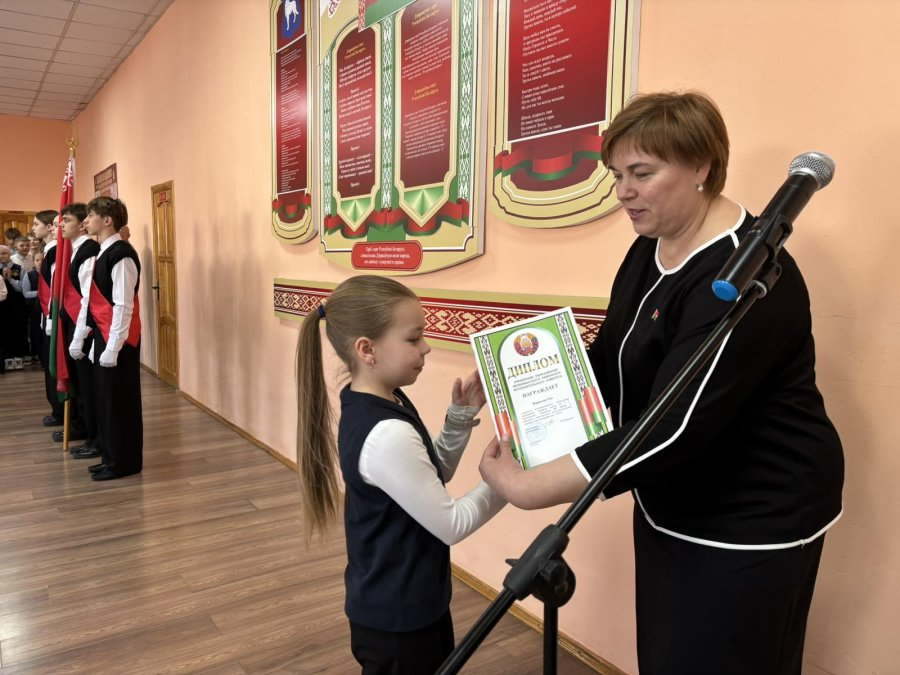 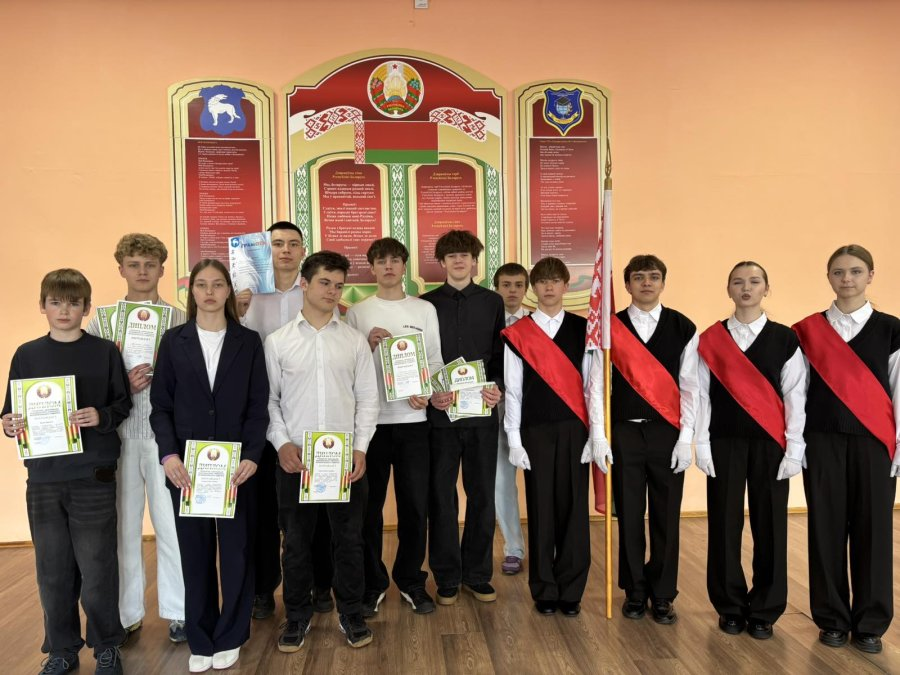 Если ты полон идей,креативен…если ты в душе учитель…если ты хочешь быть в вечном поиске – мы ждем тебя!